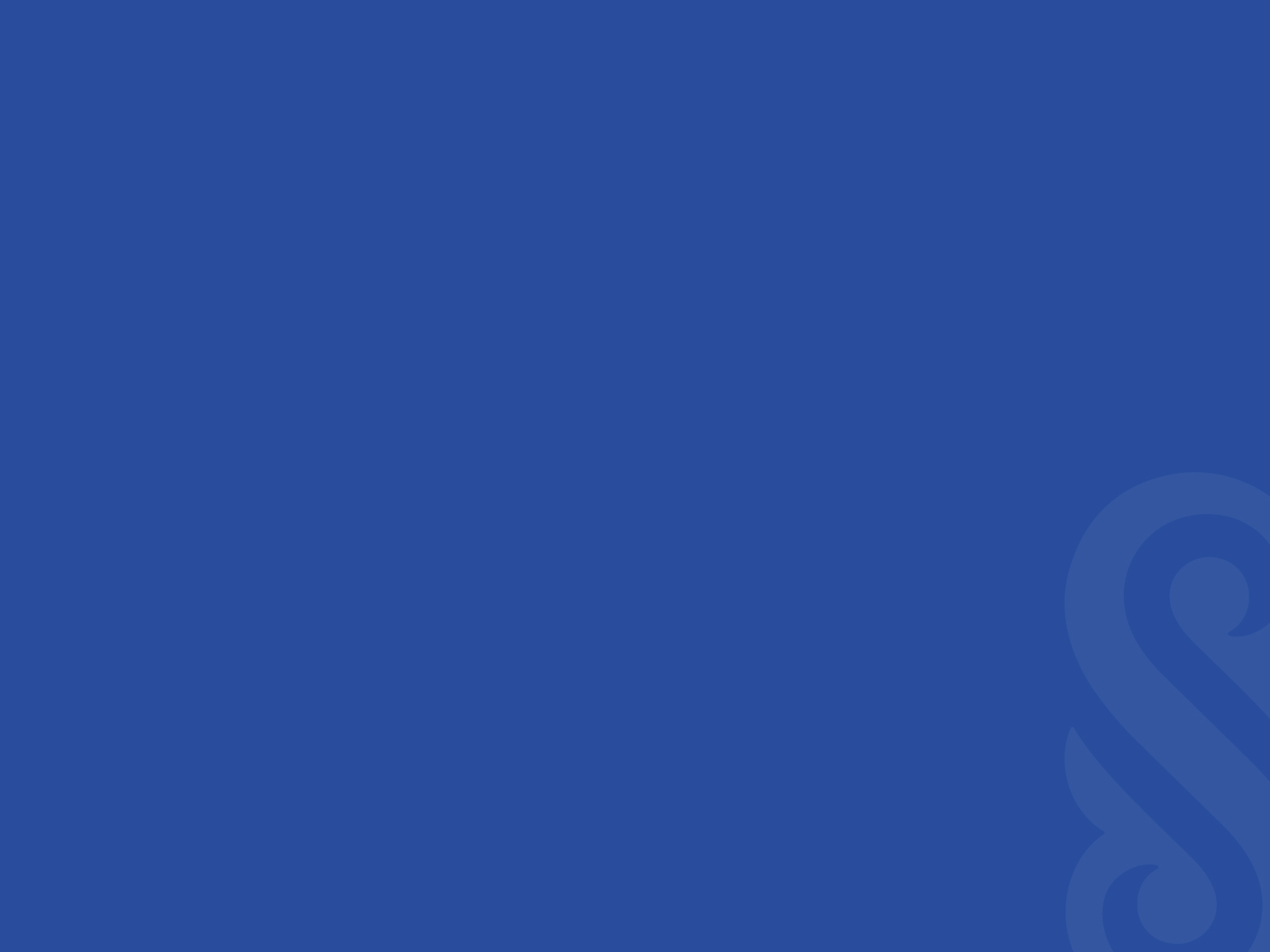 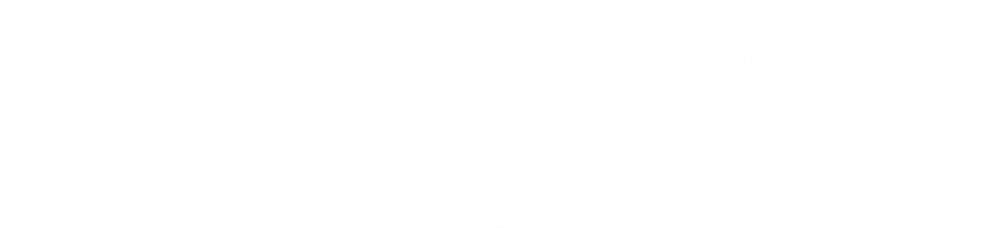 Мұнайхимиялық синтез негіздері
Оқытушы: Керимкулова Айгуль Жадраевна хим.ғыл.канд., «Химиялық және биохимиялық инженерия» кафедра қауымдастырылған профессорыkerimkulova07@mail.ru
Мазмұны
Дәріс аяқталған соң Сіз білесіз:
Тотығу реакцияларының анықтамасы және классификациясы
Мұнай-химиялық синтезде қолданылатын тотығу реакциялары атомдардың валенттілігінің өзгеруімен қатар жүрмейді. Олардың ортақ ерекшелігі де молекулаға оттегі атомдарын енгізу болып табылады: соңғысы тотығуға қатысы жоқ басқа реакцияларда да жүреді – гидролиз, гидратация, сонымен қатар тотығу реакциялары бар, оларда оттегі атомдарының саны молекуласы өзгермейді, мысалы:
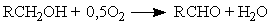 Мұнай-химиялық және органикалық синтезде толық тотығу жағымсыз жанама процесс болып табылады. Синтез үшін тек толық емес тотығу реакциялары маңызды, оларды үш негізгі топқа бөлуге болады.
1. Көміртек атомдарының саны бастапқы қосылыстағыдай болған кезде көміртегі тізбегін үзбей тотығу.
- парафиндердегі, нафтендердегі, олефиндердегі және алкилароматты көмірсутектердегі қаныққан көміртек атомында және осы қосылыстардың туындыларында, әсіресе спирттер мен альдегидтерде тотығу:
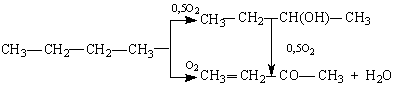 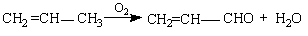 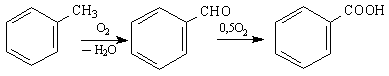 α-оксидтер (эпоксидтер), карбонилді қосылыстар немесе гликольдердің түзілуімен қосарлы байланыс кезінде тотығу:
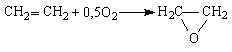 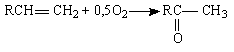 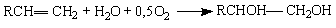 2. С-С байланыстарының ыдырауымен жүретін деструктивті тотығу.
Ол бірқатар парафиндердің, нафтендердің, олефиндердің және ароматты көмірсутектердің туындыларына қабілетті. Деструкция бір немесе қос байланыс бойымен жүреді:
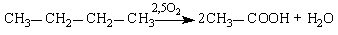 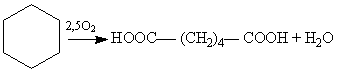 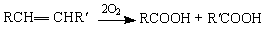 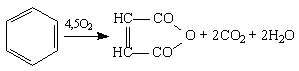 3.Тотықтырғыш конденсация немесе тотығу комбинациясы:
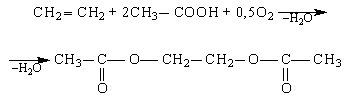 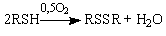 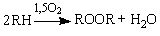 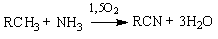 Молекулярлық оттегі ең маңызды тотықтырғыш.
Ол жоғарыда қарастырылған тотығу реакцияларының көпшілігін жүргізу үшін қолданылады. Концентрленген оттегі күшті тотықтырғыш әсерге ие, бірақ оны пайдалану ауаны бөлуге арналған қосымша шығындармен байланысты. Газ фазасында тотығу кезінде, азот қоспасы өнімдерді бөліп алуды немесе оларды рециркуляциялауды қиындатқанда, өндірістік оттегі де қолданылады. Ауамен тотығу кезінде реакцияның төменгі жылдамдығы температураның жоғарылауымен немесе жалпы қысымның жоғарылауымен өтеледі, бұл оттегінің парциалды қысымының жоғарылауына әкеледі.
Азот қышқылы
HNO3 қатысуымен жүретін циклді қосылыстар мен қанықпаған байланыстары бар заттардың деструктивті тотығуының ең типтік реакциялары:
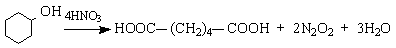 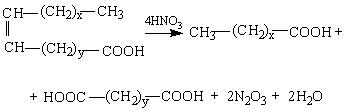 Негізгі органикалық және мұнай-химиялық синтезде тотықтырғыштар ретінде пероксидті қосылыстар, негізінен сутегі асқын тотығы және сірке қышқылы (сонымен қатар гидропероксидтер) салыстырмалы түрде жақында қолданылды. Салыстырмалы жоғары құнына байланысты олар тек молекулалық оттегінің немесе азот қышқылының әсерінен жүрмейтін реакциялар үшін қолданылады. Бұл, ең алдымен, қанықпаған қосылыстардың эпоксидану процестеріне қатысты:
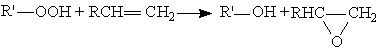 НАЗАРЛАРЫҢЫЗҒА РАХМЕТ!